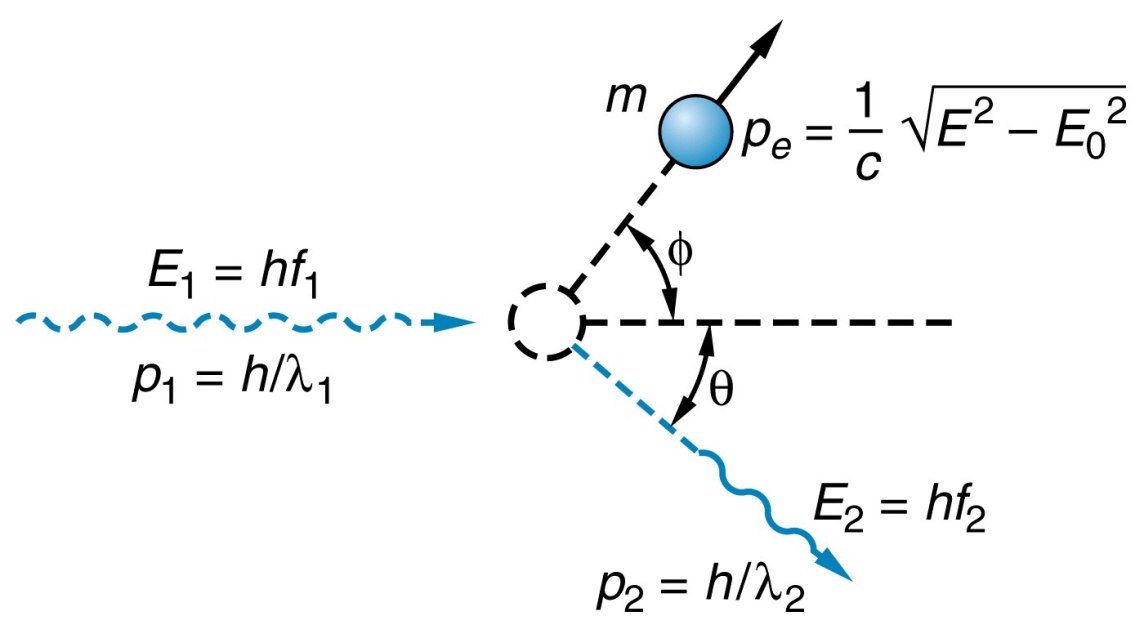 Bragg diffraction at 
various angles to detect
X-rays of different λ
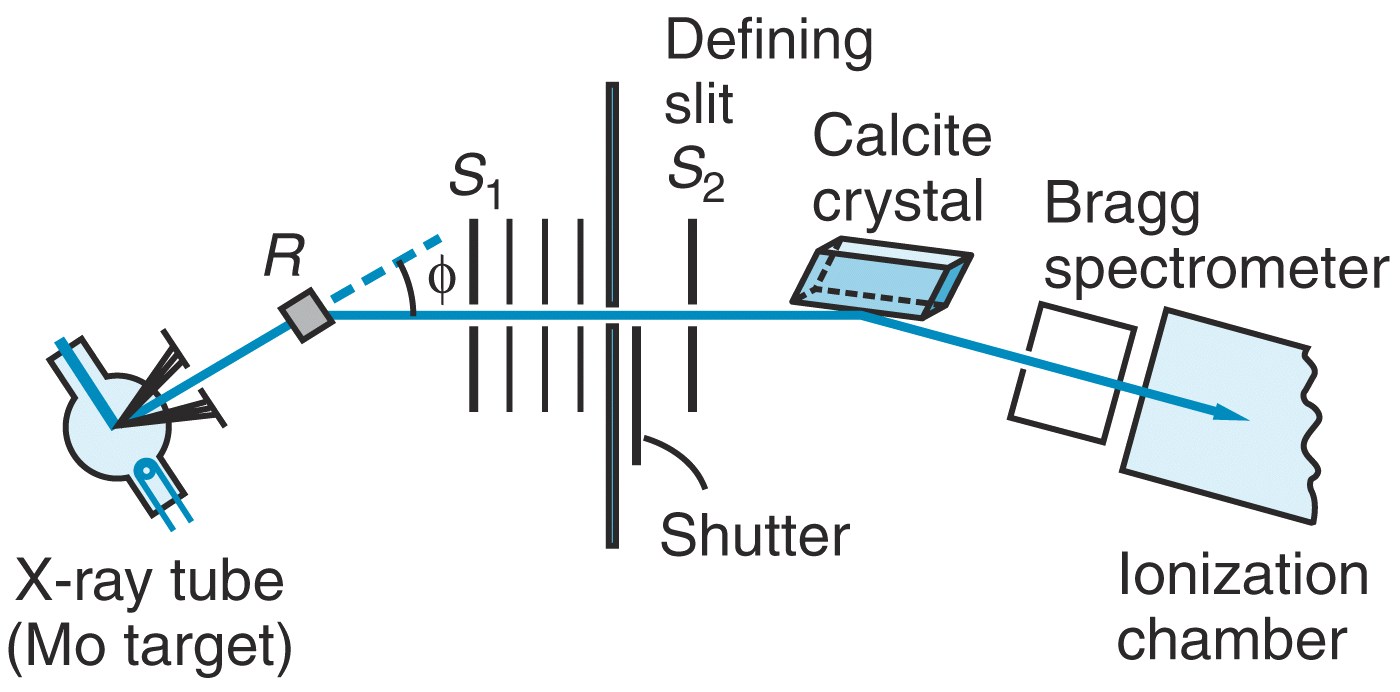 Compton Effect
θ
45,90,135 degrees
X-ray detector
Elastically scattered X-ray
λ1     λ2
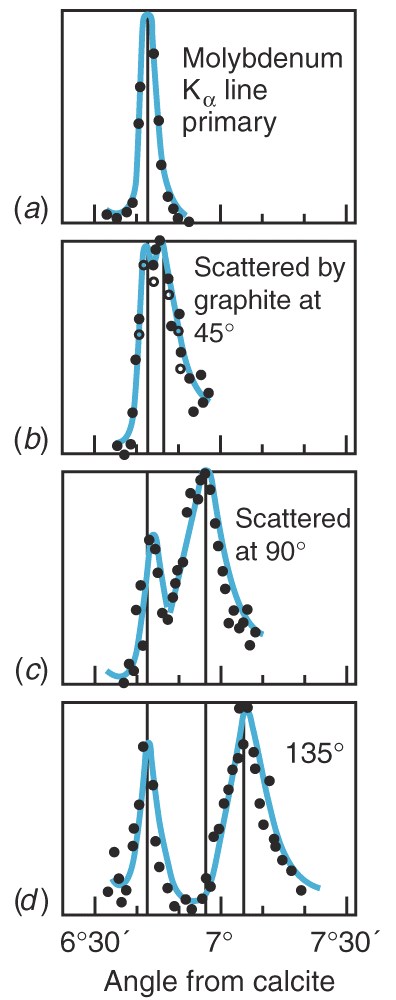 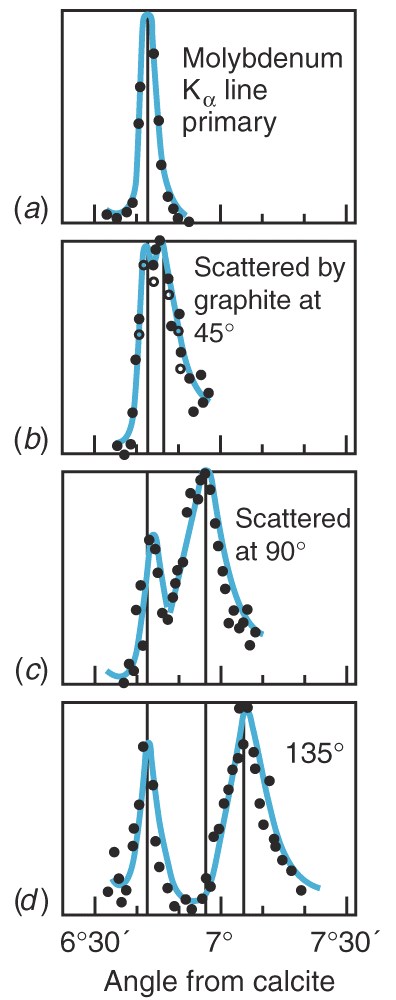 Scattering angle θ
Θ
Θ
Θ
Θ
Non-elastically scattered X-ray
(Compton Effect) analyzed by
Bragg diffraction